1° trimestre 2021
Lição 12
Como Jesus foi identificado no Texto-Chave?
O Cristo, do Senhor
O Filho do homem
O Príncipe da Paz
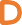 O Messias dos judeus
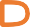 Que posição Nicodemos ocupava entre os  judeus?
Presidente do Sinédrio
Saduceu
Fariseu
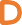 Advogado
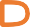 Que cena Nicodemos havia presenciado que  chamou sua atenção para Jesus?
A apresentação de Jesus no templo
O milagre no casamento de Caná
A expulsão dos mercadores no  templo
O batismo de Jesus no rio Jordão
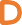 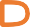 Onde aconteceu o encontro de Jesus com  Nicodemos?
No Monte das Oliveiras
No templo de Jerusalém
No poço de Jacó
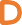 No Sinédrio
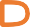 Qual foi a maior dificuldade de Nicodemos ao  ouvir as palavras de Jesus?
Admitir que também precisava
de conversão
Vencer o orgulho de sua posição
Abrir mão de suas riquezas
Entender o processo da purificação
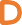 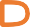 Na conversa com Nicodemos, o que Jesus  revelou a ele?
Os escritos de Moisés
A intenção de salvar os judeus
O plano da salvação
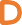 Que Ele era o Messias
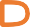 Em relação a Jesus, que conselho Nicodemos  deu aos membros do Sinédrio?
Que investigassem Sua família
Que O deixassem fazer Sua obra
Que tivessem cuidado e
moderação
Que não se incomodassem com Ele
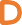 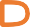 Que elemento da natureza Jesus usou para  ilustrar o que estava querendo dizer a  Nicodemos?
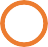 O fogo
O vento
A rocha
A água
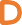 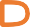 Que símbolo Jesus usou para deixar a missão
do Salvador clara para Nicodemos?
O maná que veio do céu
A água fluindo da rocha
O santuário construído por  Moisés
A serpente levantada no deserto
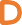 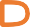 Como Nicodemos ajudou os discípulos depois  que Jesus voltou para o Céu?
Ele convenceu o Sinédrio de que  eram inocentes
Ele lhes revelou a conversa com  o Mestre
Ele usou suas riquezas para
sustentar a igreja
Ele os escondeu em sua casa na
perseguição
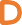 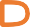